Szkoła Podstawowa nr 46 w Łodzi
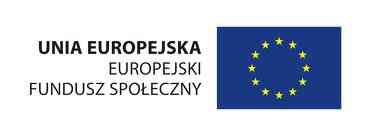 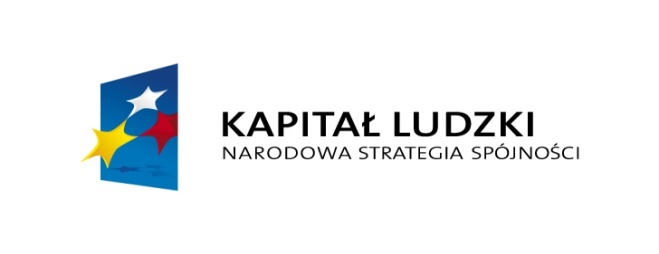 PROJEKT WSPÓŁFINANSOWANY ZE ŚRODKÓW UNII EUROPEJSKIEJ W RAMACH EUROPEJSKIEGO FUNDUSZU SPOŁECZNEGO
	           
Podnoszenie kompetencji uczniowskich w dziedzinie 
nauk matematyczno-przyrodniczych i technicznych 
z wykorzystaniem innowacyjnych metod i technologii - EDUSCIENCE
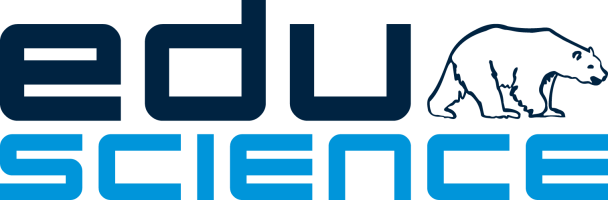 Projekt realizują
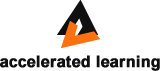 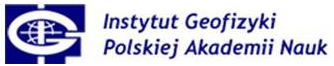 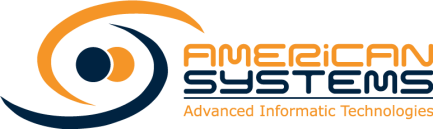 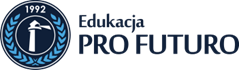 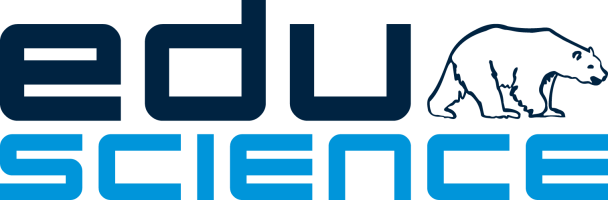 www.sp46lodz.pl
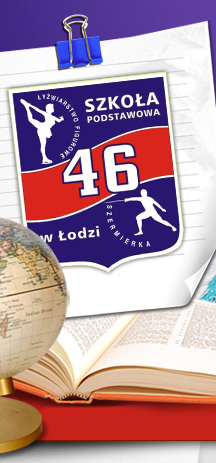 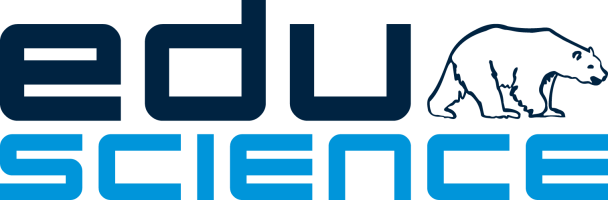 ZAWODY ŁYŻWIARSKIE
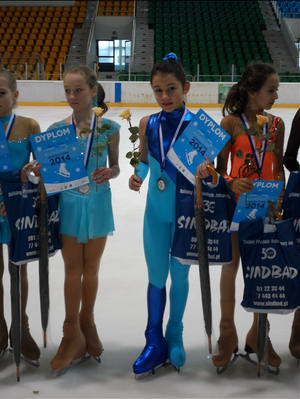 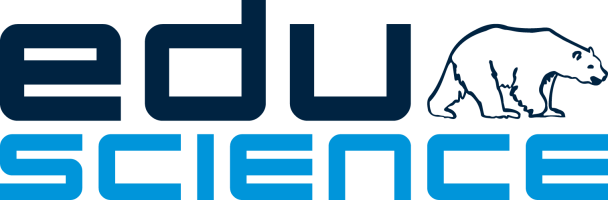 POKAZY ŁYŻWIARSKIE
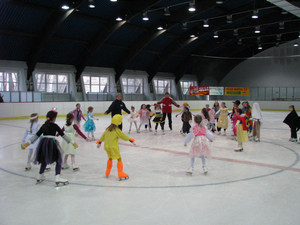 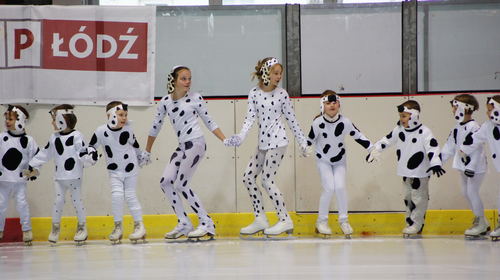 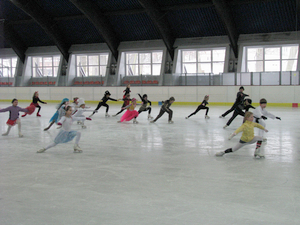 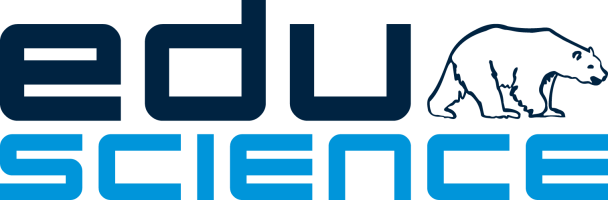 EDUSCIENCE W SZKOLE SPORTOWEJ
uczniowie, którzy często opuszczają zajęcia szkolne, ze względu na treningi czy zawody, mogą uzupełniać braki i nadrabiać zaległości dzięki możliwości korzystania z zasobów platformy  edukacyjnej ;
zasoby umieszczane na platformie są  interesujące,
      zachęcają do samodzielnej pracy;
uczeń ma możliwość tworzenia własnych zasobów;
aktywność ucznia jest monitorowana przez nauczyciela.
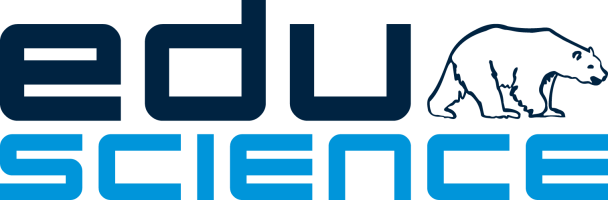 UDZIAŁ W PROJEKTACH:

„Eduscience”
  „Szklanka mleka”
„Warzywa i owoce w szkole”
„Szkoła z Klasą”
„Szkoła bez Przemocy”
„Szkoła Promująca Zdrowie”
„Ratujemy i uczymy ratować”
„Od grosika do złotówki”
Akcja „Bliżej teatru”
Festyny, wernisaże, przeglądy artystyczne
KLASYCZNE FORMY AKTYWNOŚCI
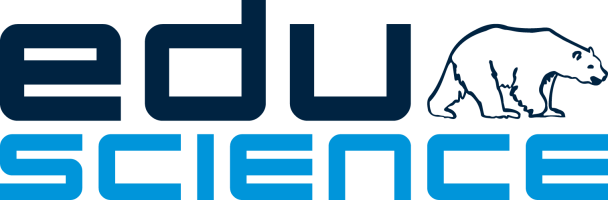 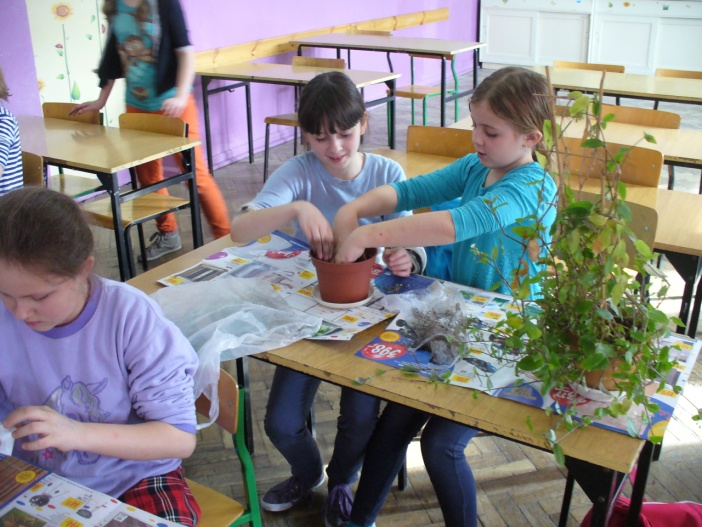 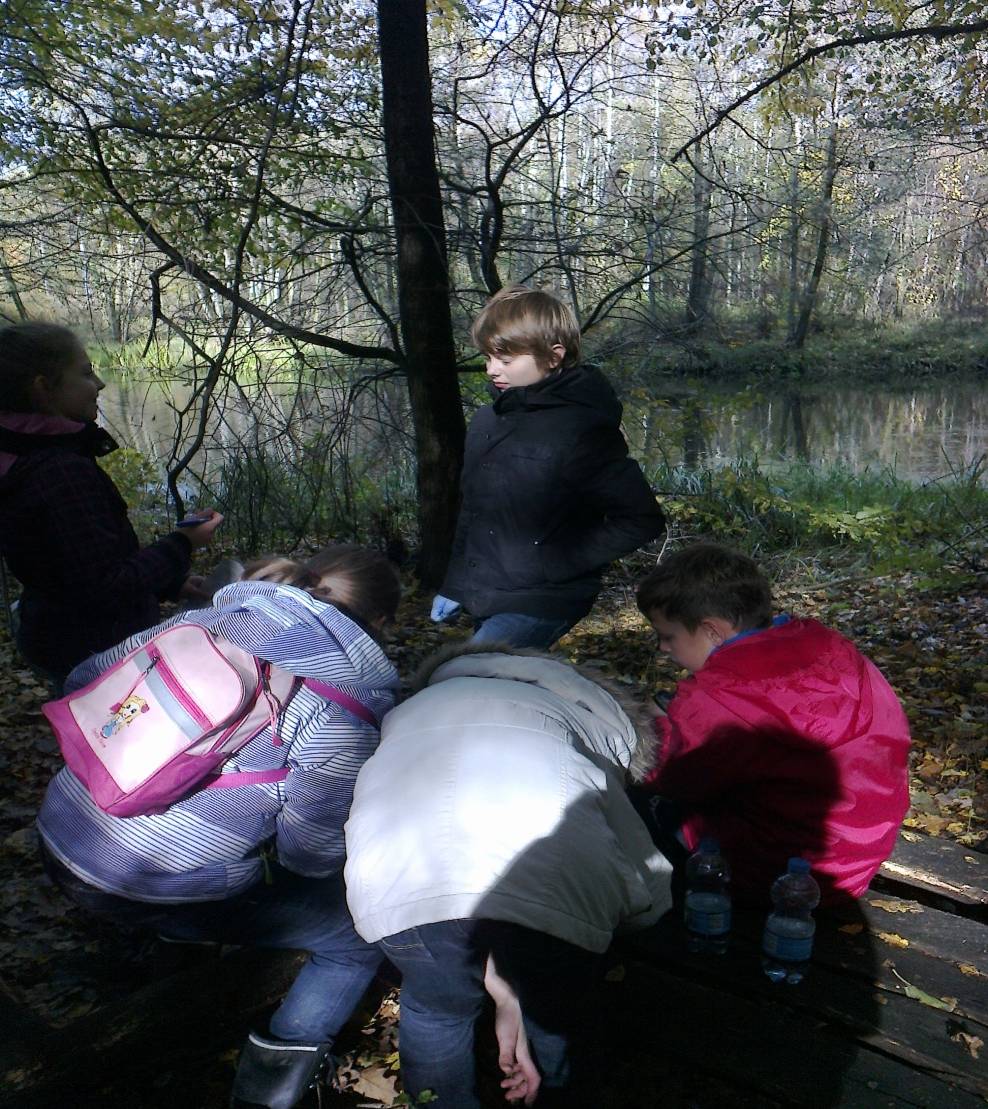 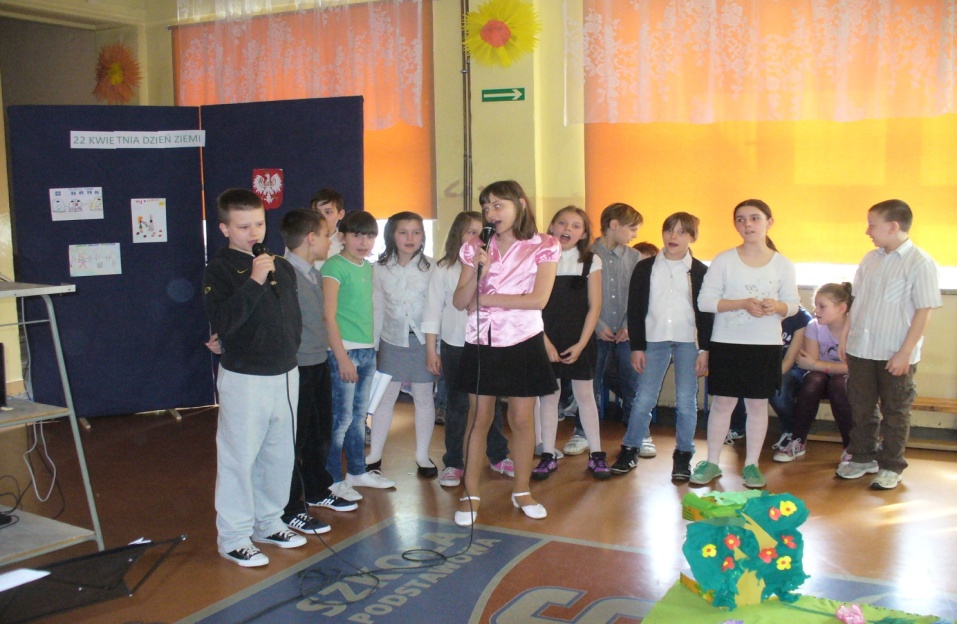 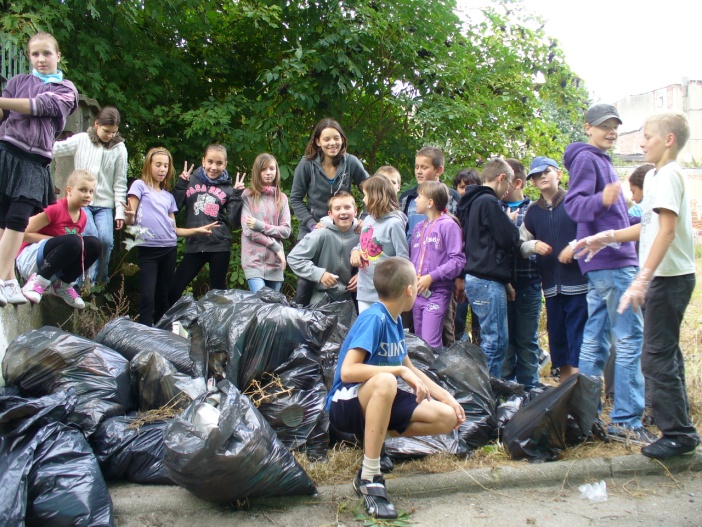 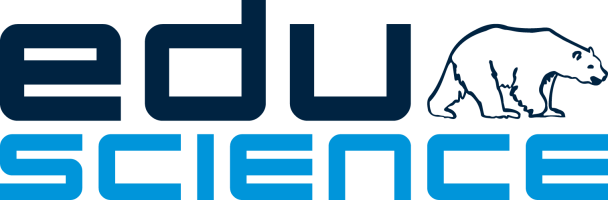 „ WYBRAŃCY”
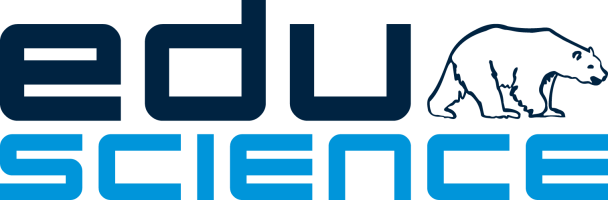 AKTUALNOŚCI EDUSCIENCE
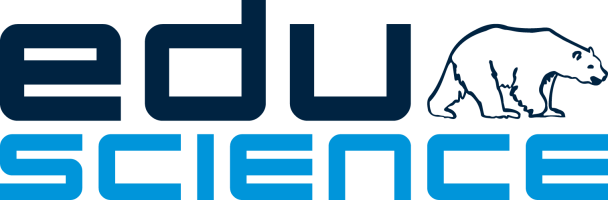 SPOTKANIA Z NAUKĄ
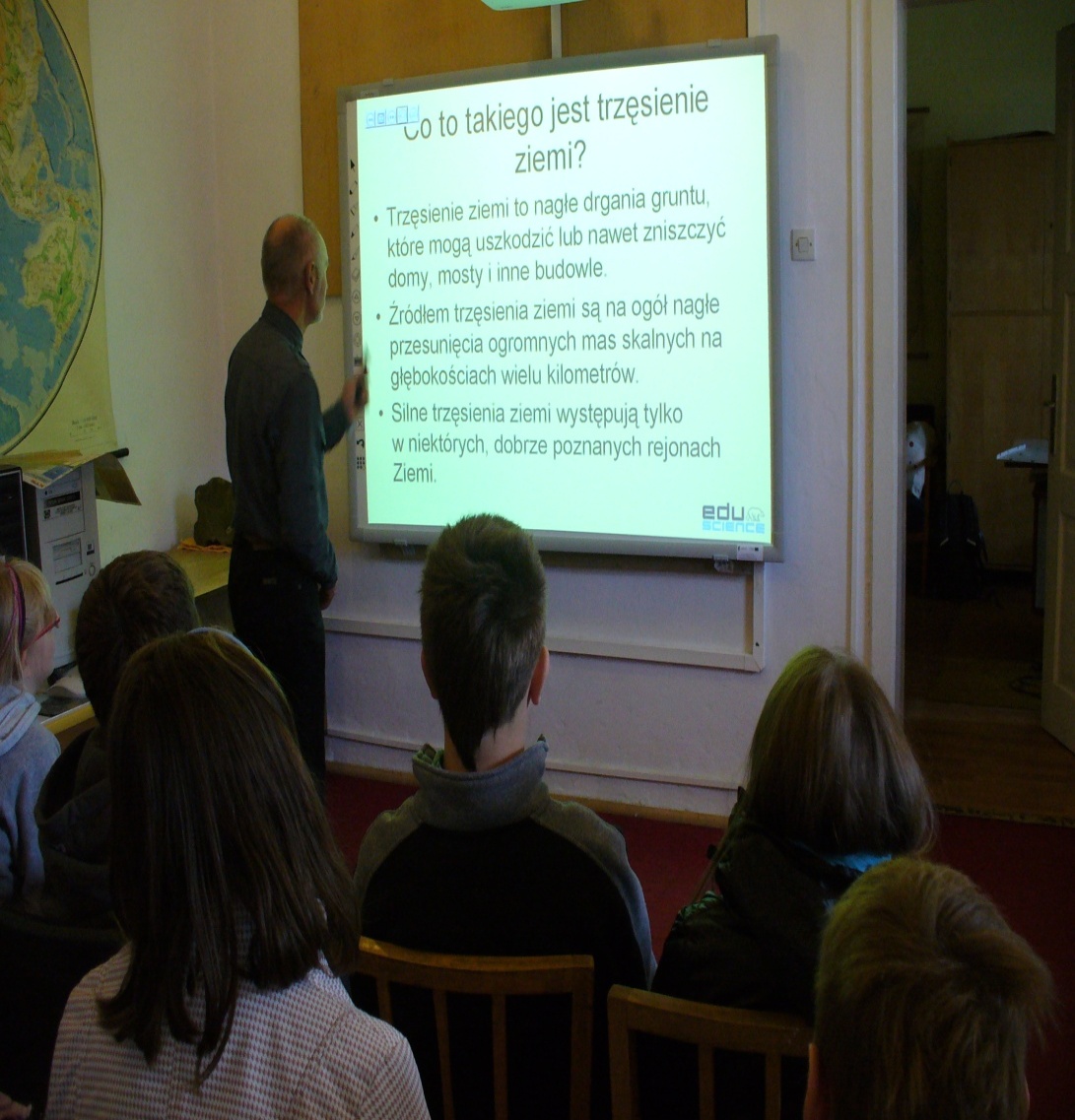 Obserwatorium Sejsmologiczne IGF PAN
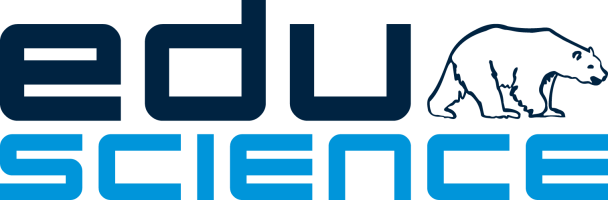 LEKCJA MUZEALNA W ZAMKU KSIĄŻ
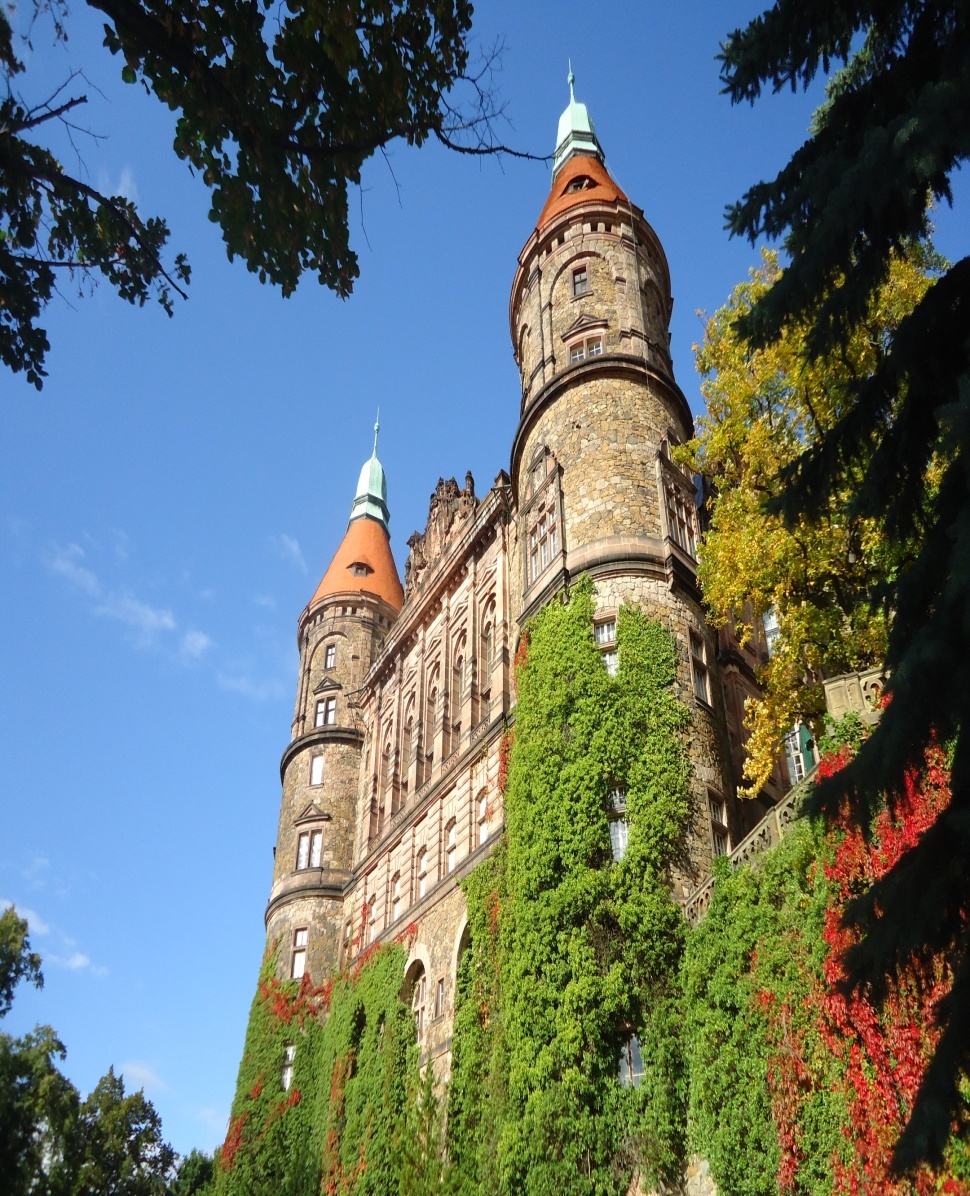 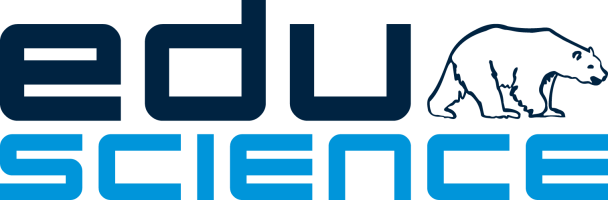 ZDOBYWAMY SZCZELINIEC
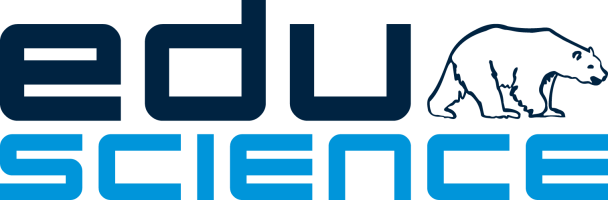 ZAJĘCIA TERENOWE
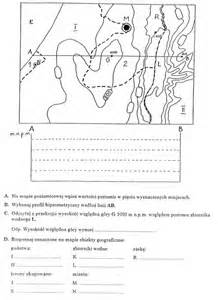 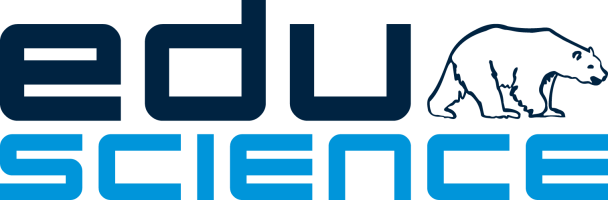 TEORIA TEŻ MOŻE BYĆ CIEKAWA
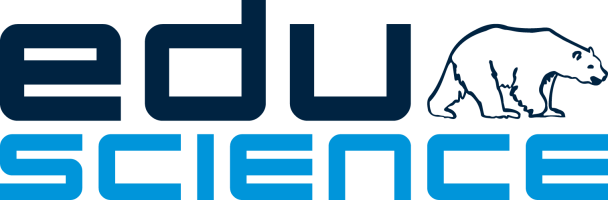 ON-LINE
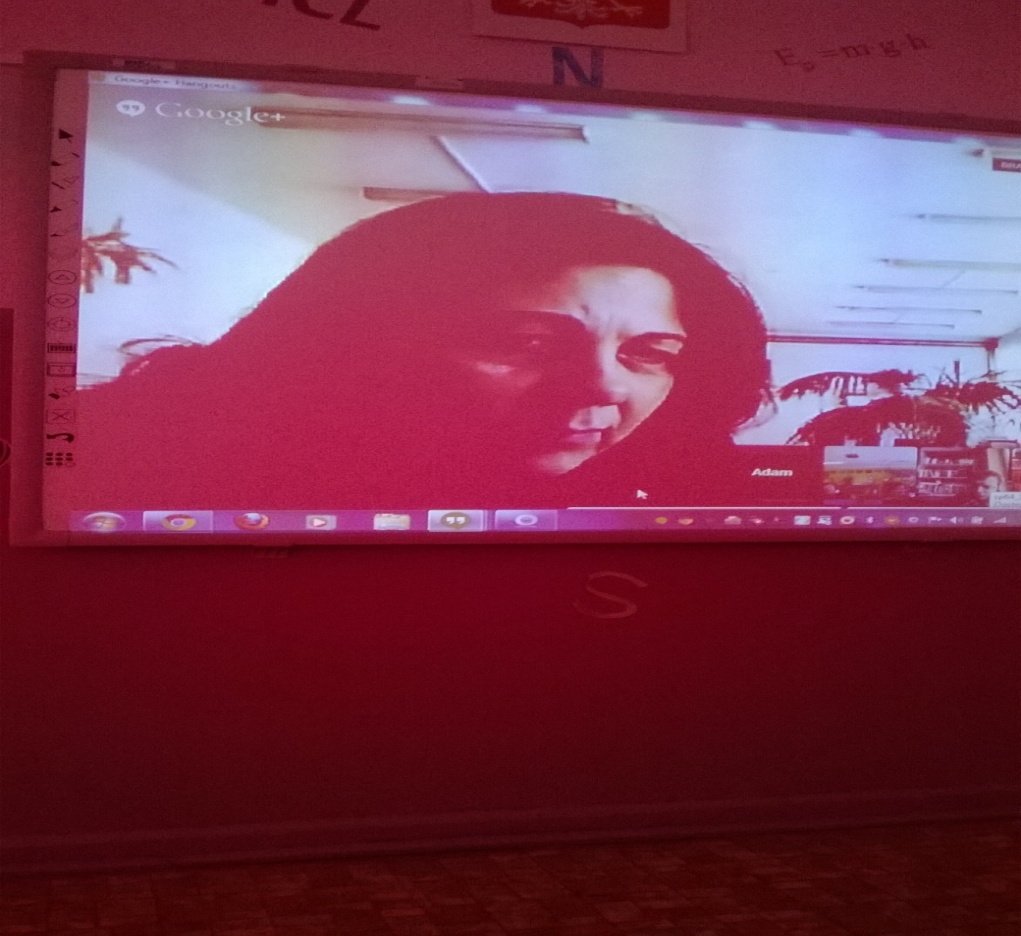 WIDEOKONFERENCJA
TRANSMISJA
LEKCJA
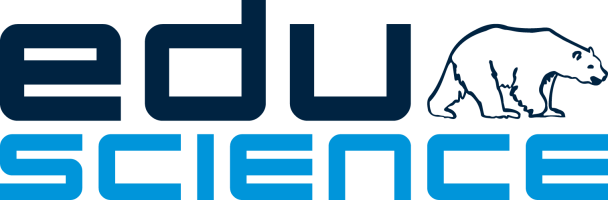 SUKCESY
INTEGRACJA ZESPOŁU KLASOWEGO
ZAINTERESOWANIE UCZNIÓW NAUKAMI MATEMATYCZNO-PRZYRODNICZYMI
WYKSZTAŁCENIE UMIEJĘTNOŚCI SYSTEMATYCZNEGO I RZETELNEGO PRZEPROWADZANIA OBSERWCJI  Z WYKORZYSTANIEM MONITORINGU PRZYRODNICZEGO
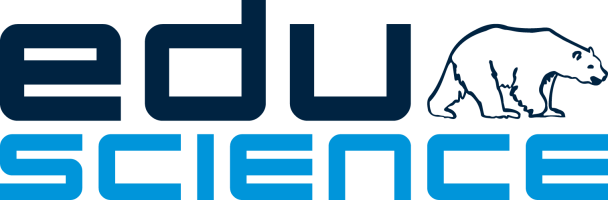 NAUKA I WYMIANA DOŚWIADCZEŃ
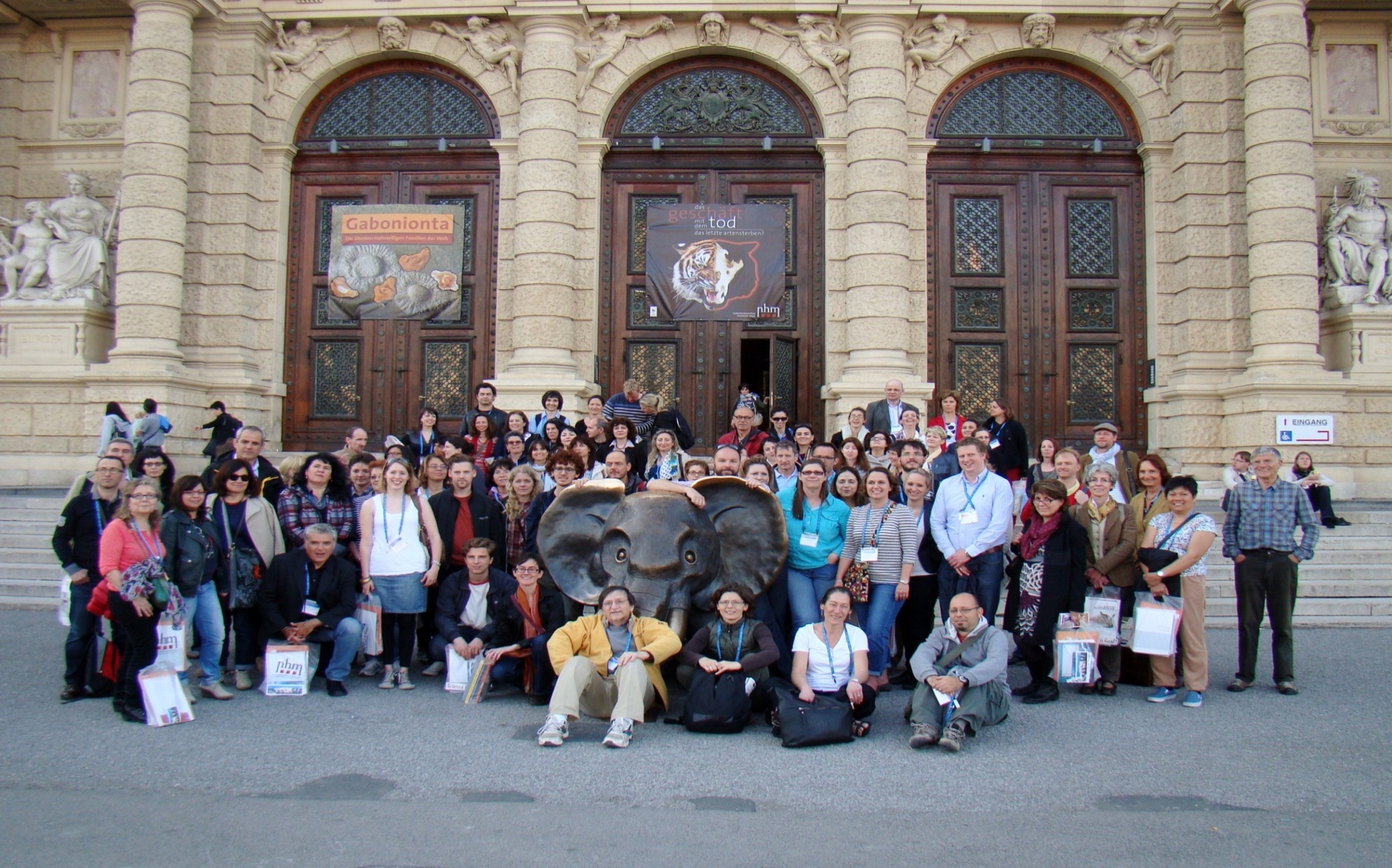 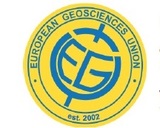 Warsztaty  GIFT dla nauczycieli  – Wiedeń 2014
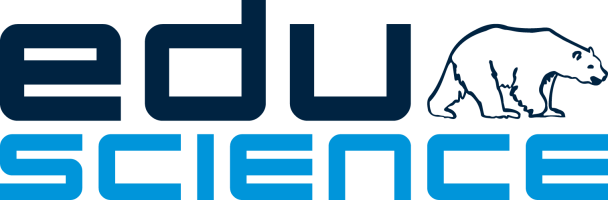 DLACZEGO EDUSCIENCE?
PLATFORMA EDUSCIENCE :
JEST DYNAMICZNA, CIĄGLE SIĘ ROZWIJA, ZAWIERA NAJLEPSZE (bo również  własne) ZASOBY I NIE ZNIKNIE PO ZAKOŃCZENIU PROJEKTU
ŁAMIE STEREOTYPY I SCHEMATY, ponieważ umożliwia wykorzystywanie różnych typów inteligencji
UŁATWIA DOSTOSOWANIE WYMAGAŃ DO INDYWIDUALNYCH POTRZEB  UCZNIA 
INSPIRUJE DO CIĄGŁEJ  AKTYWNOŚCI nauczyciela i uczniów
UŁATWIA „BYCIE NA BIEŻĄCO” W ZAKRESIE EDUKACJI, DYDAKTYKI I NOWINEK NAUKOWYCH 
JEST DOSKONAŁĄ POMOCĄ NAUKOWĄ, OTWARTĄ NA SPRAWDZONE MATERIAŁY Z RÓŻNORODNYCH ŹRÓDEŁ
UŁATWIA I UROZMAICA PRACĘ NAUCZYCIELA I UCZNIA
UMOŻLIWIA NAWIĄZYWANIE KONTAKTÓW I BUDOWANIE RELACJI
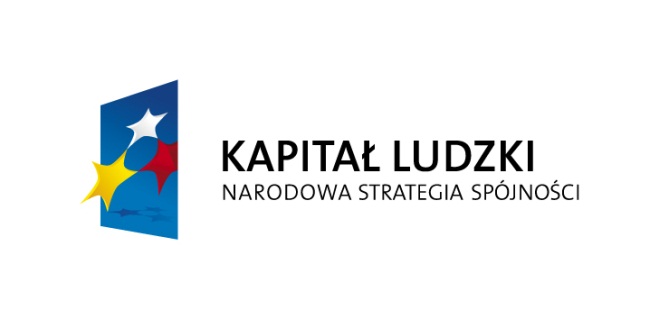 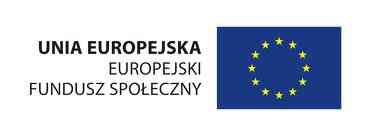 PROJEKT WSPÓŁFINANSOWANY ZE ŚRODKÓW UNII EUROPEJSKIEJ W RAMACH EUROPEJSKIEGO FUNDUSZU SPOŁECZNEGO
	           
Podnoszenie kompetencji uczniowskich w dziedzinie 
nauk matematyczno-przyrodniczych i technicznych 
z wykorzystaniem innowacyjnych metod i technologii - EDUSCIENCE
Dziękujemy za uwagę
Projekt realizują
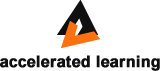 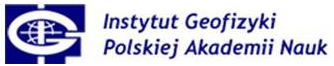 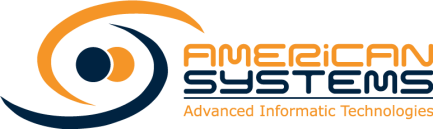 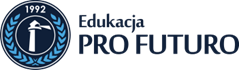